University Ca' Foscari of Venice
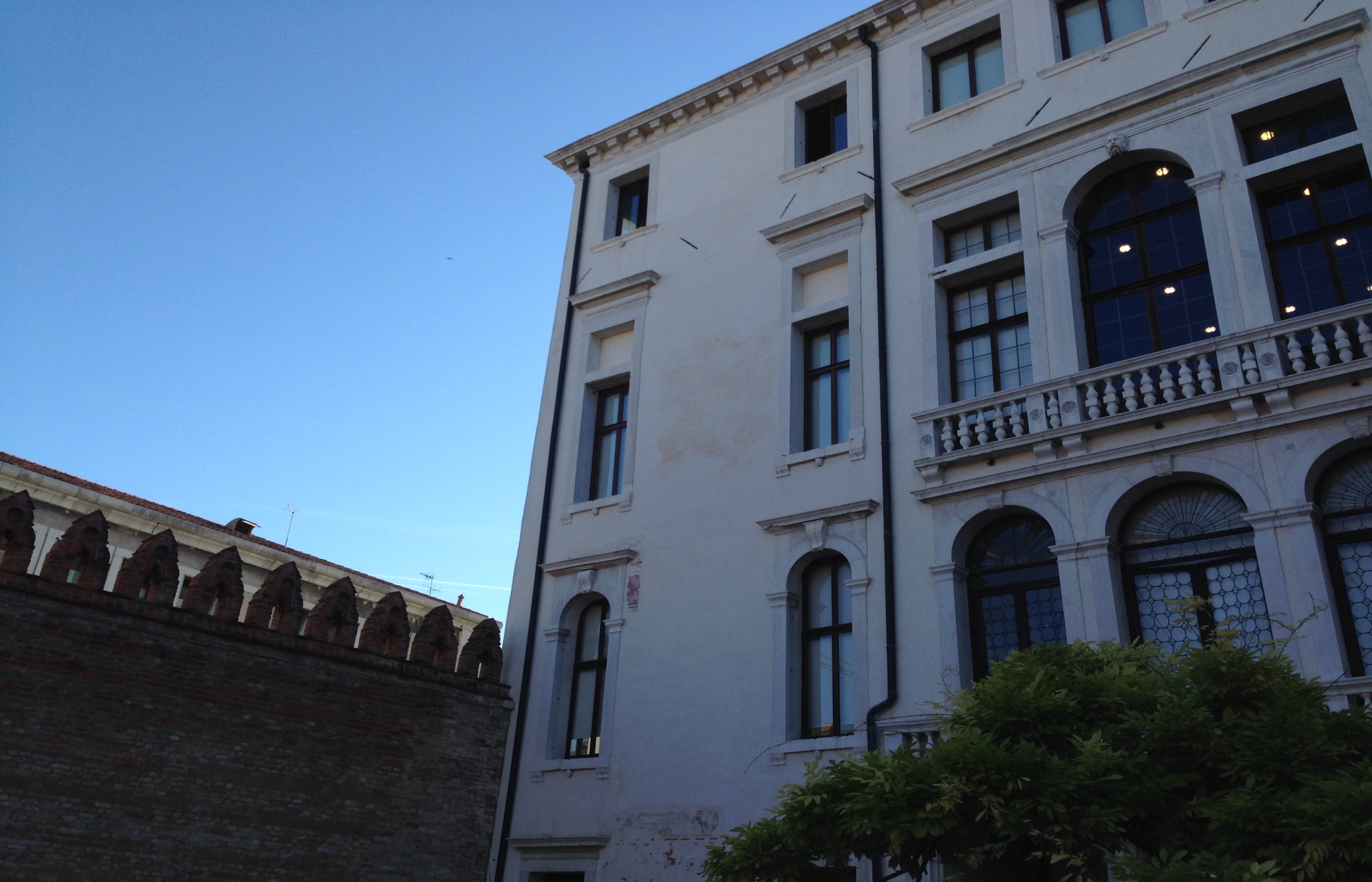 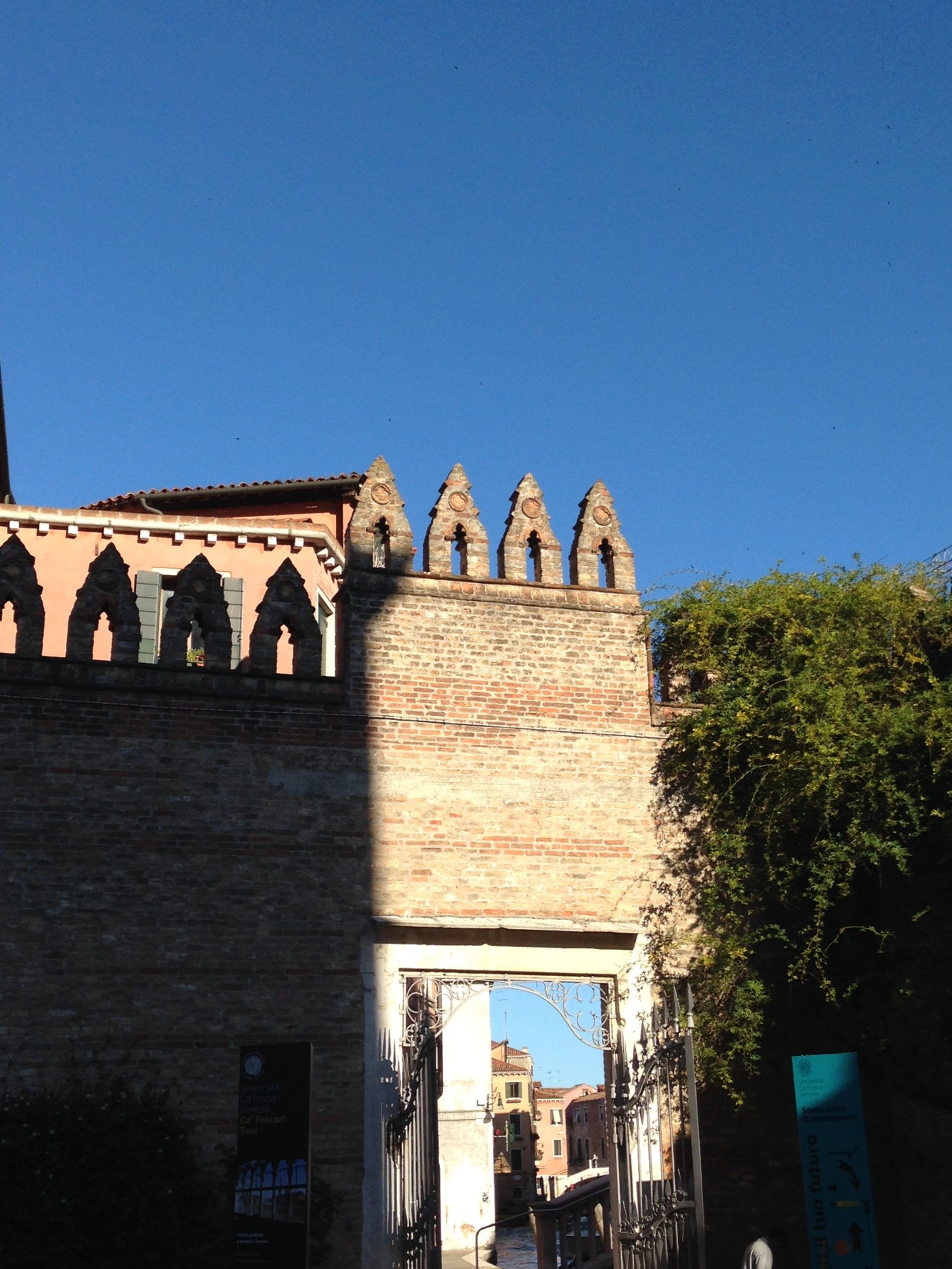 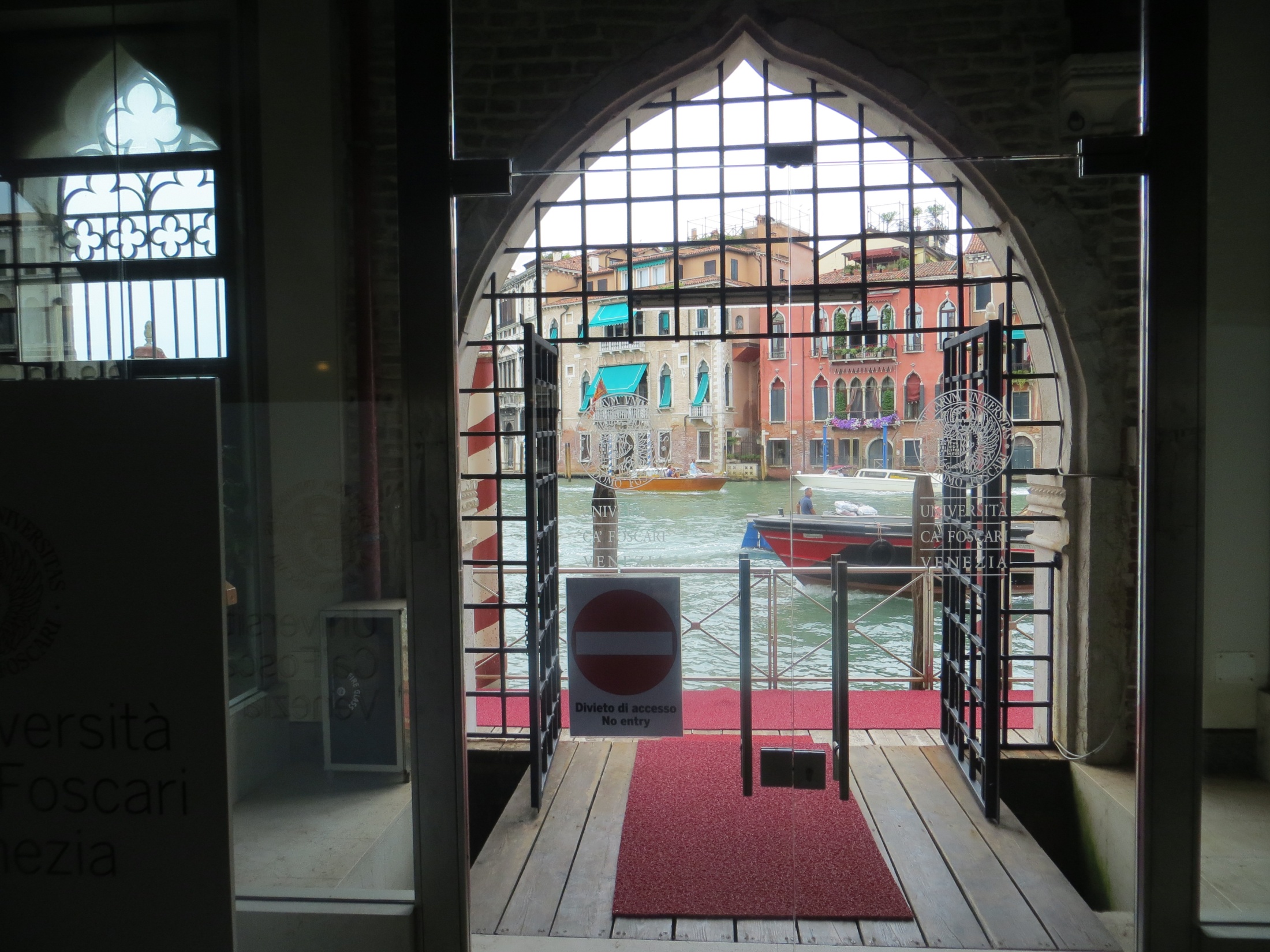 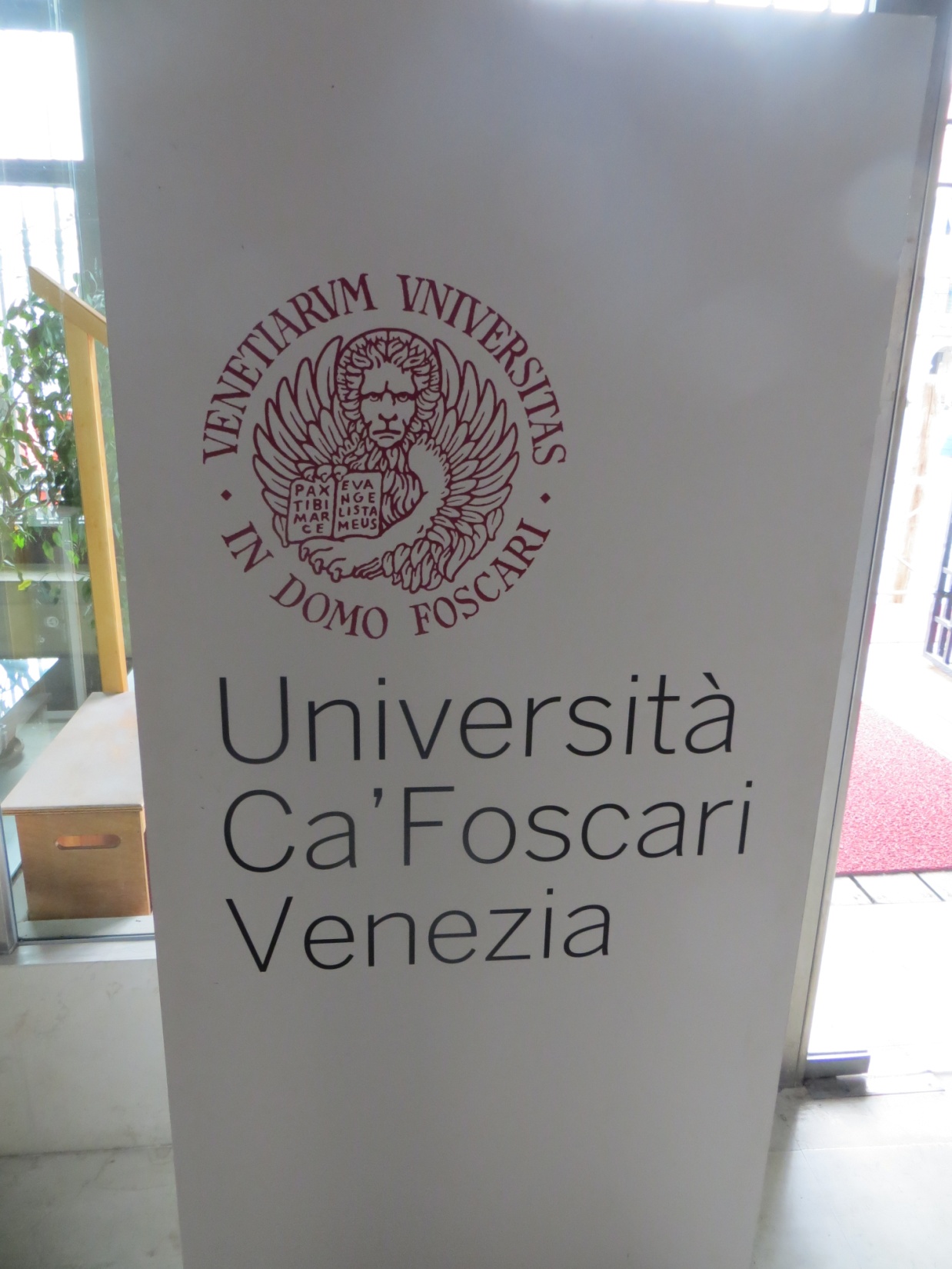 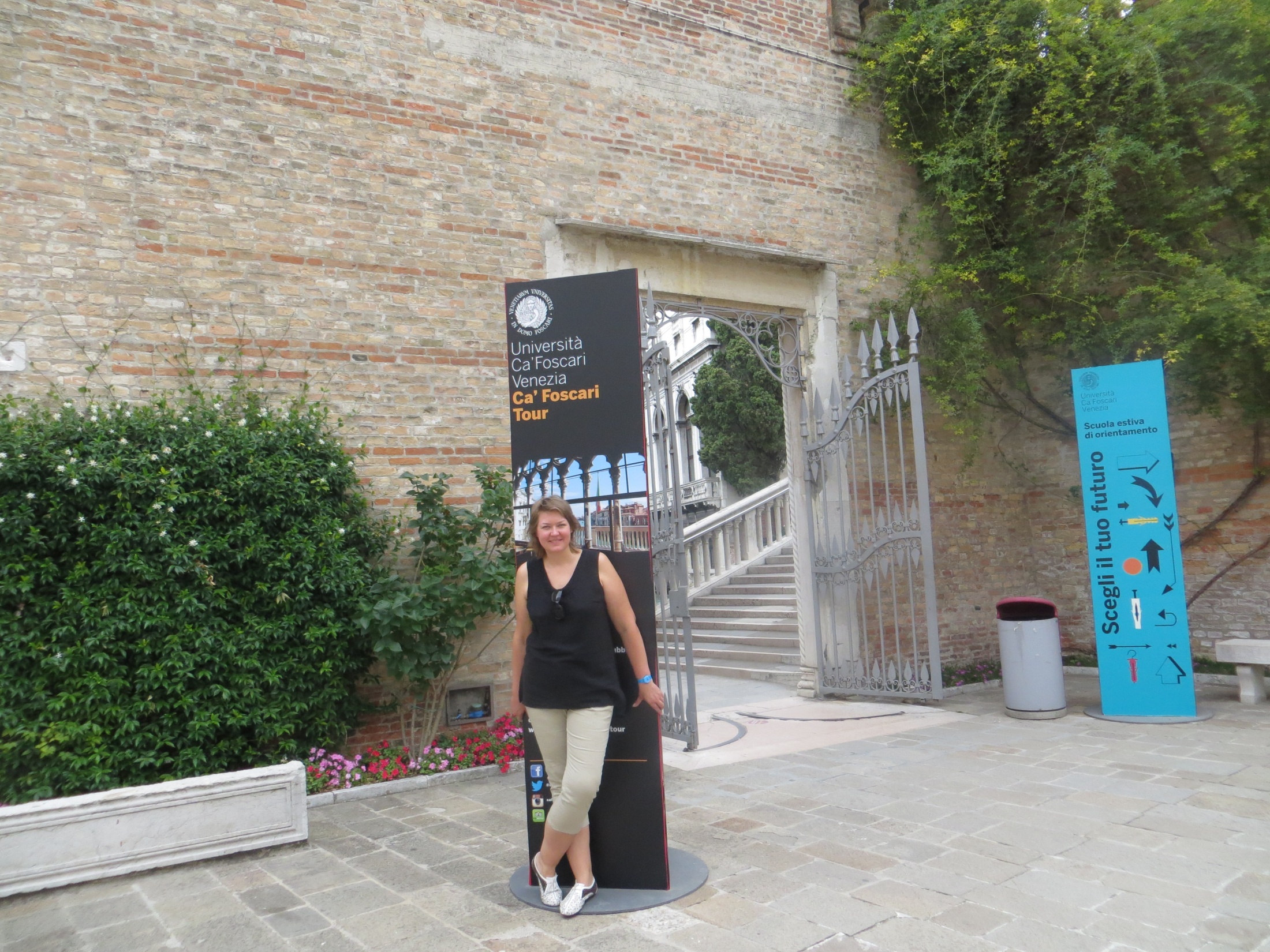 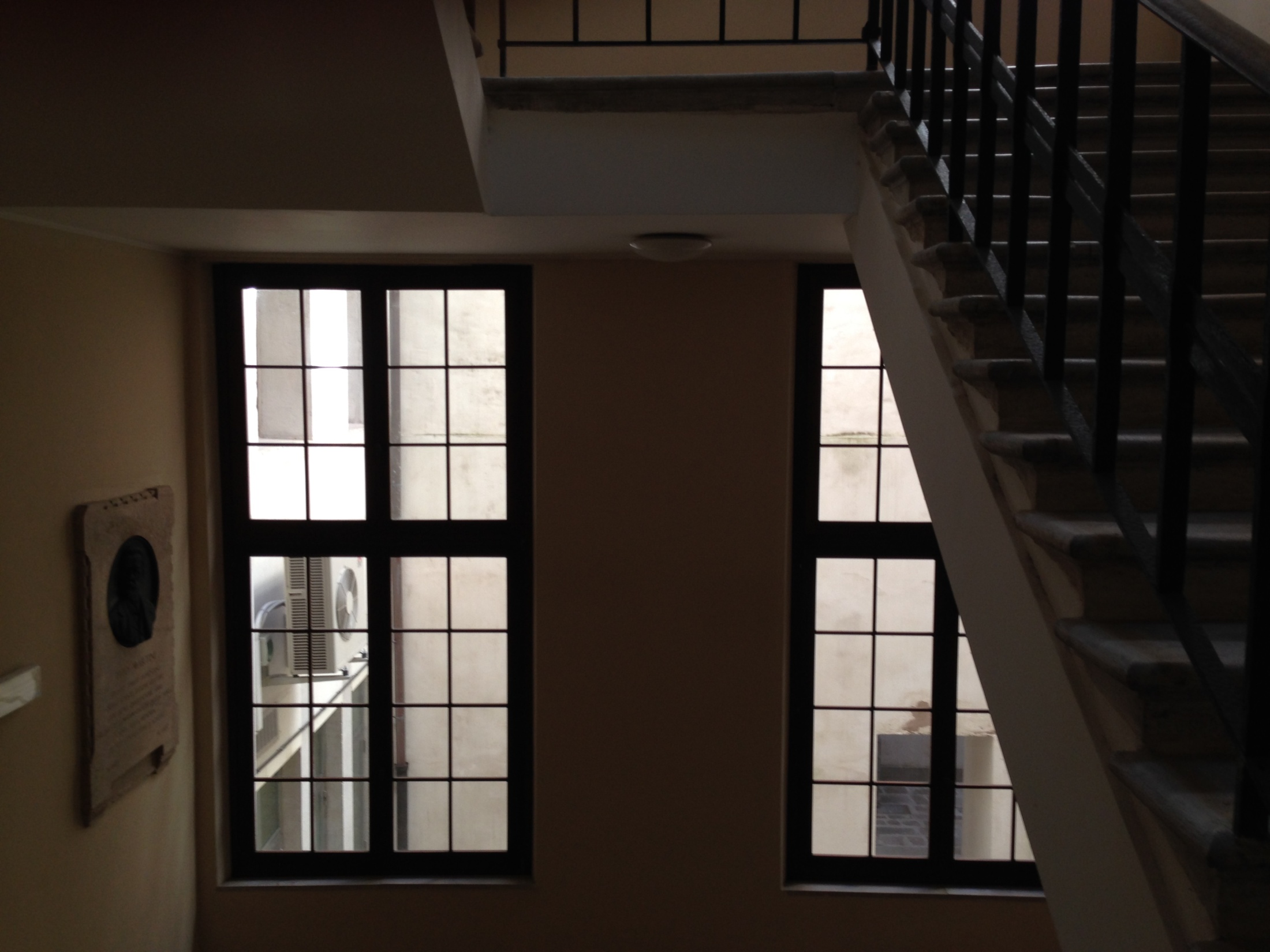 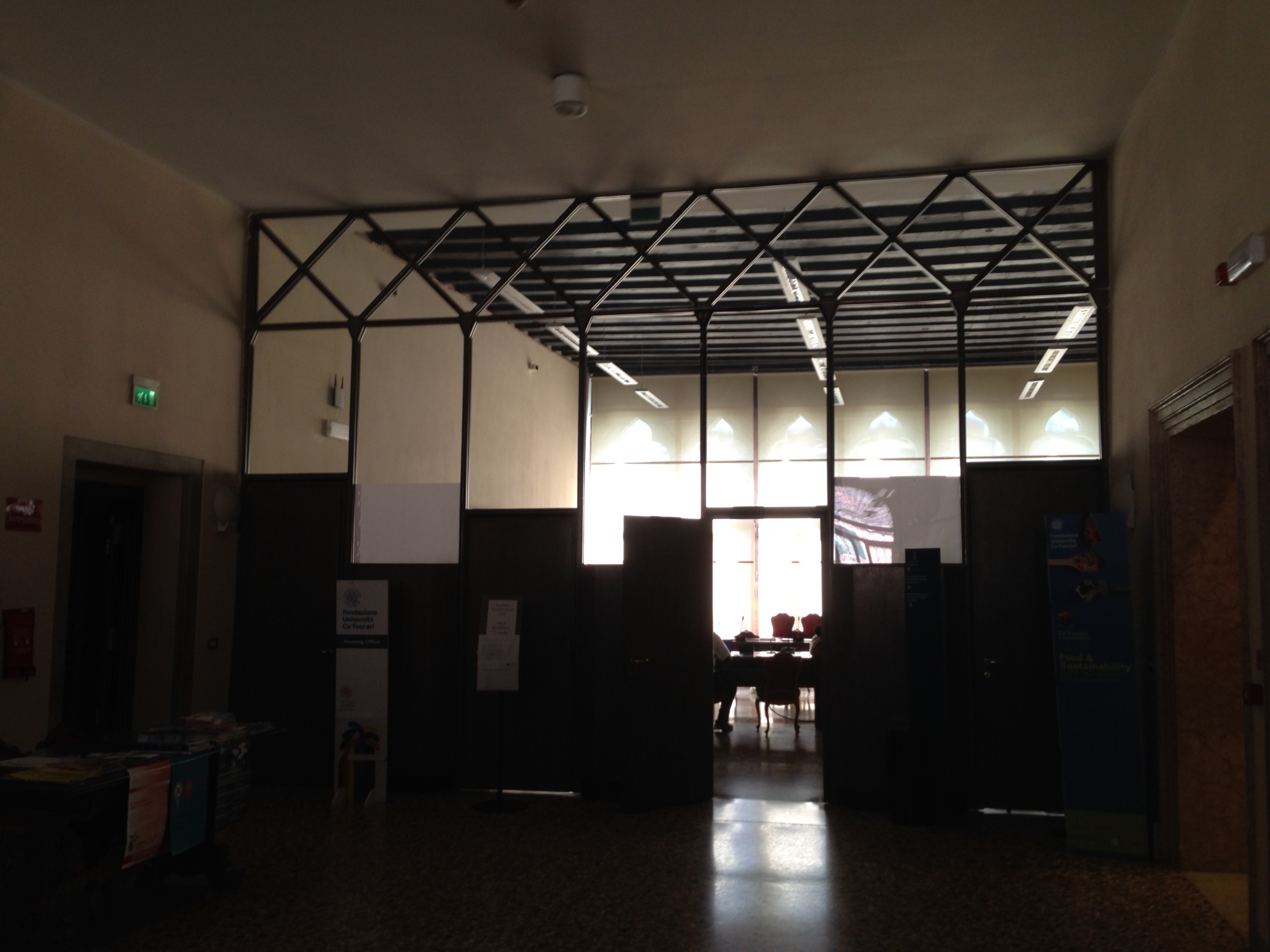 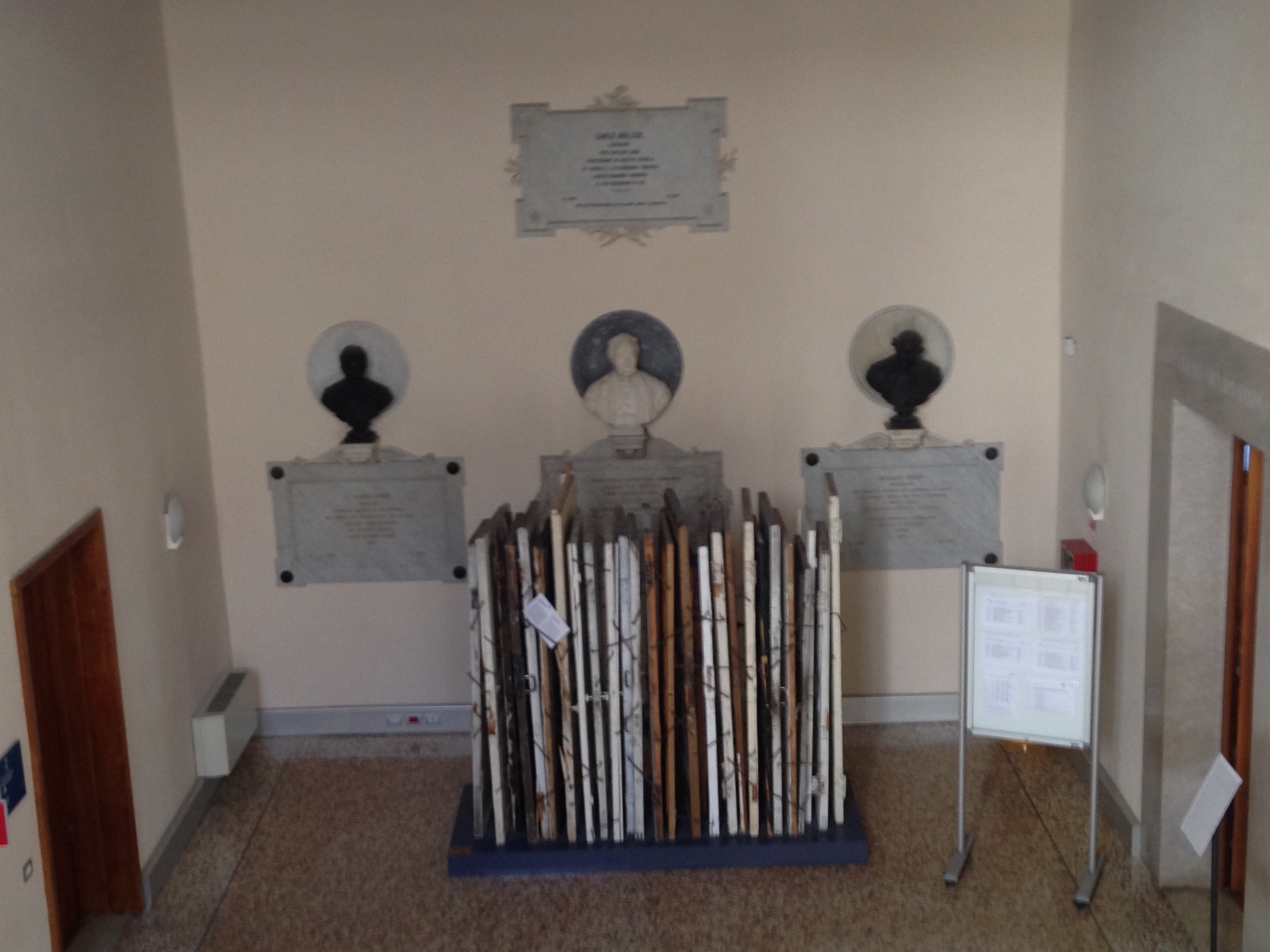 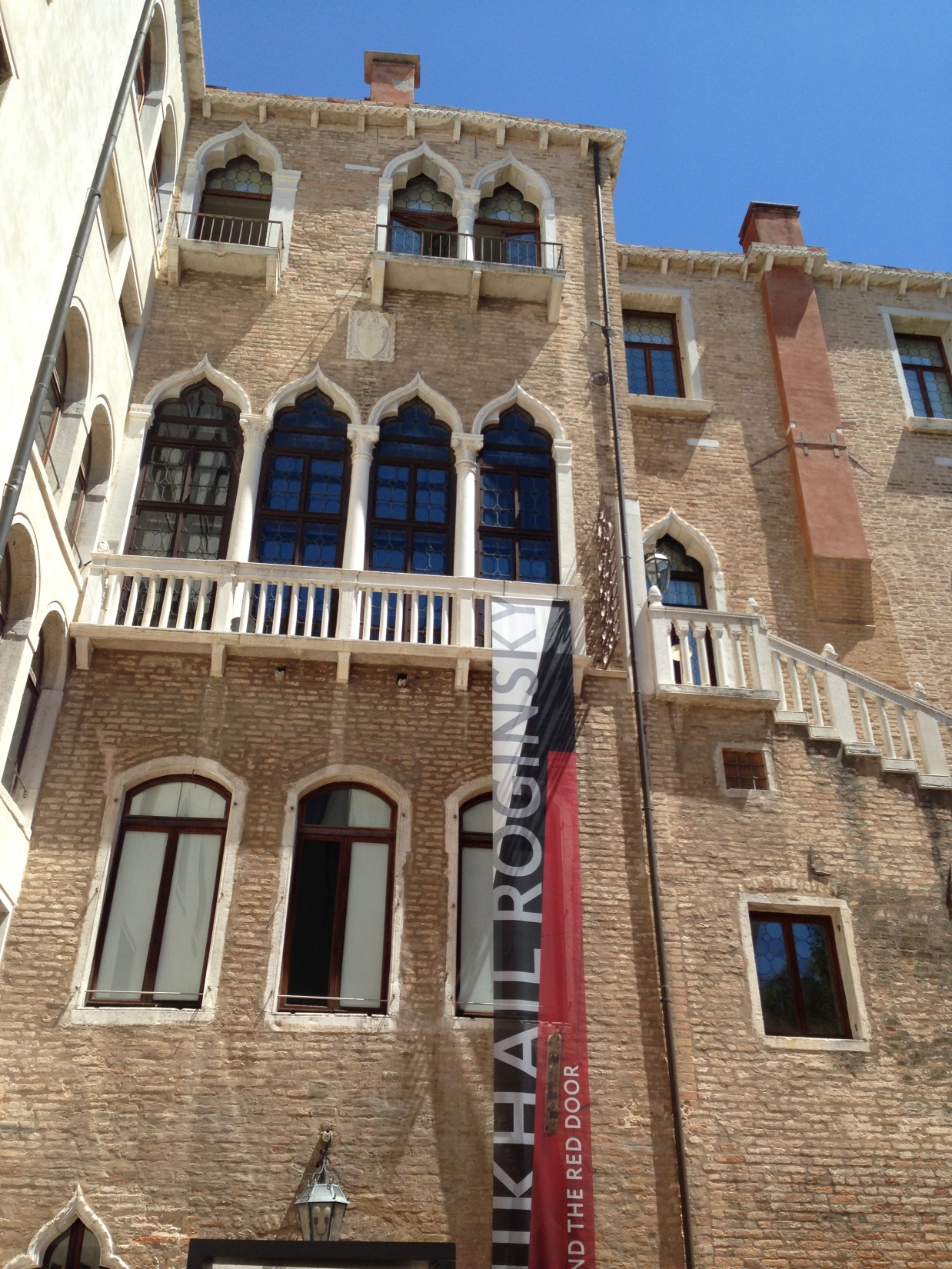 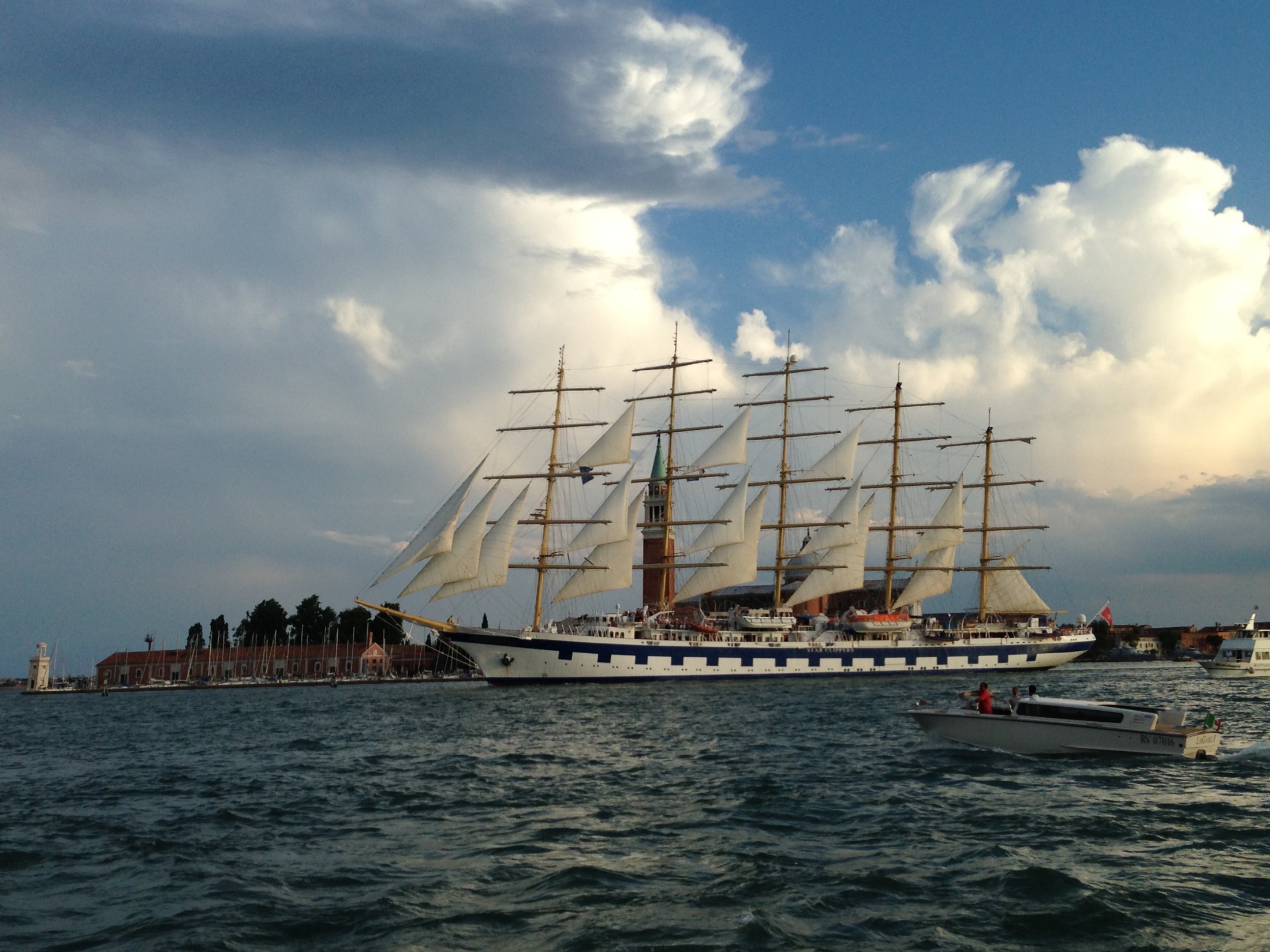 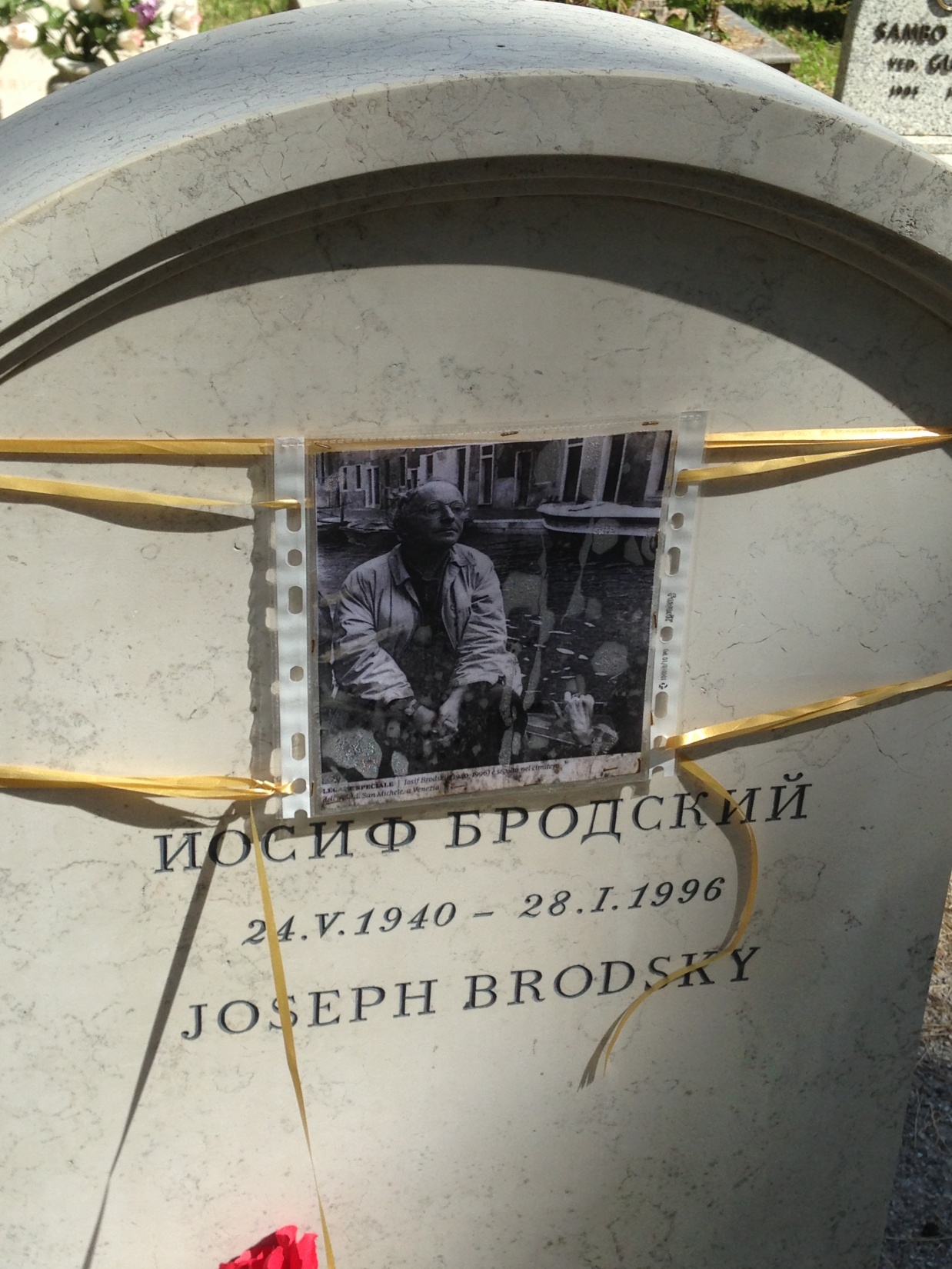 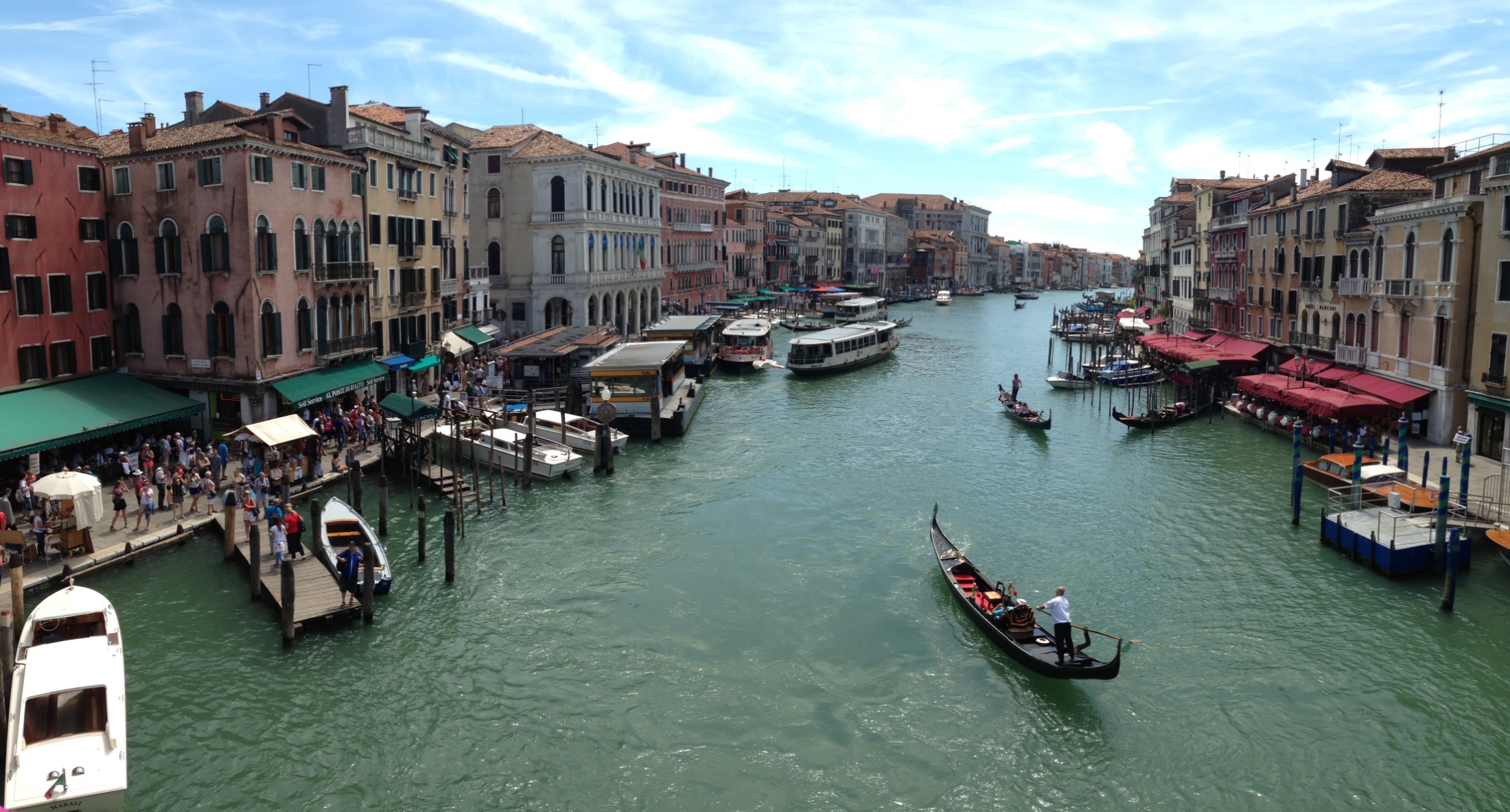